Trump: Rome's Perfect Man!
Rome Controls Politicians and the Rich
“And there came one of the seven angels which had the seven vials, and talked with me, saying unto me, Come hither; I will shew unto thee the judgment of the great whore that sitteth upon many waters: With whom the kings of the earth have committed fornication, and the inhabitants of the earth have been made drunk with the wine of her fornication.”  Revelation 17:1,2
“And the woman which thou sawest is that great city, which reigneth over the kings of the earth.”  Revelation 17:18
“The merchandise of gold, and silver, and precious stones, and of pearls, and fine linen, and purple, and silk, and scarlet, and all thyine wood, and all manner vessels of ivory, and all manner vessels of most precious wood, and of brass, and iron, and marble, And cinnamon, and odours, and ointments, and frankincense, and wine, and oil, and fine flour, and wheat, and beasts, and sheep, and horses, and chariots, and slaves, and souls of men. And the fruits that thy soul lusted after are departed from thee, and all things which were dainty and goodly are departed from thee, and thou shalt find them no more at all. The merchants of these things, which were made rich by her, shall stand afar off for the fear of her torment, weeping and wailing,“
While the elections/ debates seemed to suggest that Trump and Clinton were mortal enemies, the truth of the matter is that they are good friends. He has given donations to the Clintons and both Bill and Hillary attended his wedding to Melania back in January, 2005.  According to Trump, he and Bill have golfed together while discussing private matters.  And why not?  Bill Clinton was Jesuit-trained by the Order at its Georgetown University.
Trump/Clinton Friends
Control Both Sides
The Council on Foreign Relations was a spin-off from the failure of the world’s leaders at the end of World War I to embrace the League of Nations as a true world government. It became clear to the master planners that they had been unrealistic in their expectations for rapid acceptance. – G. Edward Griffin, The Creature from Jekyll Island, American Opinion, p. 273.
The agents of the Jesuits created the Council on Foreign Relations. The locations would be in the two most powerful Roman Catholic Dioceses in the American Empire, New York and Chicago. The CFR would control the Empire’s finance, government, industry, religion, education, and press. No one could be elected to the Presidency of the United States without the Council’s consent, as the office would be a tool for the Archbishop of New York subject to ‘the Vicar of Christ’ [the pope] in Rome. (One of the founders of the CFR also aided in the creation of the Federal Reserve Bank. He was the ‘holy monk’, a Shriner Freemason and agent of the Jesuit General. Edward M. House.) Its purpose was to return the world to the Pope’s Dark Ages with an economically socialist world
police state. – Eric Phelps, Vatican Assassins, Halcyon Unified Services, p. 464,
465.
CFR Politicians
Presidents Vice Presidents Secretaries of State Herbert Hoover
Richard M. Nixon Henry L. Stimson, Dwight Eisenhower, Hubert Humphrey Edward R. Stettinius, Jr. John F. Kennedy* Gerald R. Ford Dean G. Acheson Nelson A. Rockefeller John Foster Dulles , Walter Mondale Christian A. Herter  Jimmy Carter , George H. W. Bush Dean Rusk, Richard Cheney William P. Rogers William J. Clinton   Henry A. Kissinger     Cyrus R. Vance     Edmund S. Muskie     Alexander M. Haig, Jr.     George P. Shultz     Lawrence Eagleburger     Warren M. Christopher     Madeleine K. Albright     Colin L. Powell     Condoleezza Rice        Secretaries of War/Defense Secretaries of the Treasury CIA Directors  Henry L. Stimson  Andrew W. Mellon  Walter Bedell Smith  Robert P. Patterson  Ogden L. Mills  Allen W. Dulles  James V. Forrestal  William H. Woodin  John A. McCone  Robert A. Lovett  Henry Morgenthau, Jr.  Richard Helms  Neil H. McElroy  Robert B. Anderson  James R. Schlesinger  Thomas S. Gates, Jr.  C. Douglas Dillon  William E. Colby  Robert S. McNamara  Henry H. Fowler  George H. W. Bush  Melvin R. Laird  David M. Kennedy  Stansfield Turner  Elliot L. Richardson  George P. Shultz  William J. Casey  James R. Schlesinger  William E. Simon  William H. Webster  Donald H. Rumsfeld W. Michael Blumenthal  Robert M. Gates  Harold Bown  G. William Miller  R. James Woolsey  Caspar W. Weinberger  Donald T. Regan  John M. Deutch  Frank C. Carlucci  Nicholas F. Brady  George J. Tenet  Richard B. Cheney  Lloyd Bentsen  Michael V. Hayden  Les Aspin  Robert Rubin    William Perry  Lawrence H. Summers    William S. Cohen  Henry M. Paulson, Jr.    Donald Rumsfeld**      Robert M. Gates
The Jesuits Man/Created CFR
The Jesuits:
    The Illuminati – Adam Weishaupt
    House of Rothschild – Jacob Schiff; J.P. Morgan; Rockefellers
    Council on Foreign Relations – Edward Mandel House; J.P. Morgan;
Rockefellers
Donald Trump has declared that if elected president, his foreign policy adviser will be Richard Haass, president of the CFR for the last fourteen years.  Clearly, if Trump were president, certain appointed CFR members would be directing his actions and making his policies.  The Jesuits will be/are running the White House!
Not to be outdone, Donald sent his son, Eric Trump, to Georgetown University graduating from its McDonough School of Business in 2006.
Trump’s Supreme Court appointee is Judge Neil Gorsuch. Gorsuch went to Georgetown Preparatory School. It is an American Jesuit college preparatory school for boys grades 9 through 12. It is among the most selective prep schools.[5] The only Jesuit boarding school in the country, it is located in the Roman Catholic Archdiocese of Washington on 90 acres (360,000 m2) in the suburban community of North Bethesda in Montgomery County, Maryland, outside of the District of Columbia.
Destroy Protestantism/Restore Rome
“Throughout Christendom, Protestantism was menaced by formidable foes. The first triumphs of the Reformation past, Rome summoned new forces, hoping to accomplish its destruction. At this time the order of the Jesuits was created, the most cruel, unscrupulous, and powerful of all the champions of popery. Cut off from earthly ties and human interests, dead to the claims of natural affection, reason and conscience wholly silenced, they knew no rule, no tie, but that of their order, and no duty but to extend its power. (See Appendix.) The gospel of Christ had enabled its adherents to meet danger and endure suffering, undismayed by cold, hunger, toil, and poverty, to uphold the banner of truth in face of the rack, the dungeon, and the stake. To combat these forces, Jesuitism inspired its followers with a fanaticism that enabled them to endure like dangers, and to oppose to the power of truth all the weapons of deception. There was no crime too great for them to commit, no deception too base for them to practice, no disguise too difficult for them to assume. Vowed to perpetual poverty and humility, it was their studied aim to secure wealth and power, to be devoted to the overthrow of Protestantism, and the re-establishment of the papal supremacy.”  GC, pg. 234
Trump Will Do Whatever He is Told!
The Bible says that Rome controls Trump as it does Clinton and most politicians.  The CFR, controlled by the Jesuits, controls both political parties in America!  Trump has been educated and has had one of his sons educated by the Jesuits.  He has promised to do their bidding!  He is Rome’s perfect man!
“Contrary to earlier reports, President Donald Trump will meet with Pope Francis when he travels to Italy next month for meetings with the G7 leaders, U.S. and Vatican officials said Wednesday. When asked about a possible meeting, White House press spokesman Sean Spicer told reporters that officials would be contacting the Vatican to arrange a meeting between Trump and the Pope during the latter’s visit to Italy at the end of May.  “Obviously, we’d be honored to have an audience with His Holiness,” he said. For his part, Archbishop Angelo Becciu, the Vatican equivalent of a deputy prime minister, confirmed to the Italian news agency ANSA that “Pope Francis is always ready to receive heads of state who request an audience.” In last November’s election, Catholics voted for Donald Trump by a substantial margin over Democratic candidate Hillary Clinton, with 52 percent voting for Mr. Trump and only 45 percent voting for Mrs. Clinton, the Pew Research Center reported. The victory for Trump among Catholics represented a significant 5 percent shift away from the Democratic Party in the four years since 2012. Among Christians who regularly attend services the divide was still greater, with weekly churchgoers voting for Trump at a margin of 56 percent over 40 percent for Clinton. Those Christians who attend church just a “few times a year” split fairly evenly between the two candidates, while Mrs. Clinton gained a sizable victory (31 points) over Trump among those who do not practice their faith. In February, the White House announced that Mr. Trump would travel to Taormina, Sicily, for a summit of G-7 leaders in late May. Just over a week ago, the Financial Times reported that President Trump would not come to Rome to meet with the Pope on this trip, citing unnamed “US and Vatican officials.” Despite a dust-up between Pope Francis and then-presidential candidate Donald Trump last year over the question of the U.S.-Mexican border wall, the two men share common ground on a large range of issues. Both leaders oppose abortion and euthanasia, defend religious liberty and conscientious objection, emphasize job creation, support the traditional family, and have spoken out strongly in defense of persecuted Christians in the Middle East and elsewhere. Even on the question of immigration, Pope Francis later walked back earlier statements, asserting in January that “every country has the right to control its borders,” especially where the risk of terrorism exists. Woodrow Wilson was the first US president to ever travel to Italy, seeing Pope Benedict XV during his visit to the country in 1919. The U.S. and the Holy See established diplomatic relations during the presidency of Ronald Reagan in 1984, and to date there have been 10 U.S. ambassadors to the Vatican.”  Breitbart Reports
Any Concerns?
“With Donald Trump’s campaign losing ground among independent voters in recent weeks due to a series of well-publicized mistakes, the GOP presidential nominee has tripled down with the one base of political support that has steadfastly remained with him—white, evangelical voters—by promising to dismantle the laws that separate church and state in America…” 
Time, Jeff Nesbit, August 15, 2016
Is he sounding like a dragon or is that my imagination?
Key States Won
“Trump told the pastors that evangelical voters would make the difference in key battleground states like Florida, Virginia, Ohio and Pennsylvania. And if white, evangelical Christians put him in the White House, he promised to return the favor.
     “You have a chance to do something that will be earth shaking,” he said. “I literally mean it: earth shaking. You got to get your people out to vote.” ibid
Fl-29, Ohio-18, Penn-20, and Virginia-13
Trump Trained at Fordham
“He did well there, and then went to Fordham University, a Jesuit school in the Bronx, for two years, before transferring to the University of Pennsylvania and studied economics for two years, graduating in 1968 with a bachelor’s degree. He took undergraduate classes at Penn’s famed Wharton School of Business.”  Washington Post, 7-17-2015
Trump Made it Clear!
“Second, should I be elected president, I look forward to working with these two respected leaders of the Catholic Church in America, their brother bishops, and Congress, on issues of critical importance to the Catholic Church and Catholics. Catholics in the United States of America are a rich part of our nation's history. The United States was, and is, strengthened through Catholic men, women, priests and religious Sisters, ministering to people, marching in the Civil Rights movement, educating millions of children in Catholic schools, creating respected health care institutions, and in their founding and helping the ongoing growth of the pro-life cause. I have a message for Catholics: I will be there for you. I will stand with you. I will fight for you….” charismanews.com/politics/elections/60437-read-the-letter-donald-trump-wroteto-catholic-leaders
Rome Controls Both Sides
The Pendulum Never Stops in the Middle
Barack Obama, as a CFR member, and Jesuit operative, took the nation way to the left on the spectrum.  Through Obamacare, illegal immigration, Islamic terrorists coming into the country, and through the LGBT movement, Obama was sickening the hearts of normal Americans with his far left actions.  He was doing Rome’s bidding!
Rome Brings in Trump to Push the Pendulum
From repealing Obamacare, to building a wall between America and Mexico, to angrily opposing the Australian leader who had an agreement with Obama to bring thousands of Islamic folks into America, and finally, to renouncing LGBT rights, Trump, like him or not, is creating such a chasm among people in America. Division and distress is the order of the day in America! Protests are taking place constantly, stirring the American pot to a fever pitch.  Rome desperately wants to create  division, chaos, and anarchy so to bring about the ultimate answer of peace and security and unity!
Hegelian Dialectic
Hegel’s ideas are very simple.  You have an objective or something you want to accomplish.  The way to achieve it is to create trouble bad enough so that people will start looking for a solution.  When the troubles get bad enough, then you start offering the solution that you had in mind all along.  Thus, you get what you want and the people have no idea that was what you wanted in the first place. The people are the pawns, moving exactly the way planned by the mastermind!  Watch it work……………………
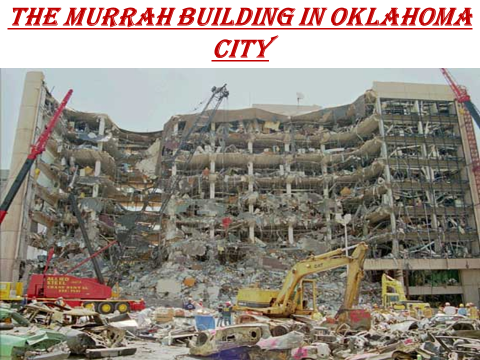 Watch It Work!!
WATCH- Jesuit trained and educated, Bill Clinton, was told to get some anti-terrorism legislation passed through Congress.  This legislation would seriously gut individual freedom in America. Here comes Hegel!
Thesis-  Create Terror
Anti-Thesis= Blame Right wing weirdo’s
Synthesis=  Legislation passed through
                Mission Accomplished
Where is This Leading?
1. Chaos over wall/immigration.
2. Chaos over Moslems coming to US.
3. Chaos over Healthcare.
4. Chaos over LGBT freedoms.
5. Chaos over chaos over chaos!
Presto!!!
“Protestants little know what they are doing when they propose to accept the aid of Rome in the work of Sunday exaltation. While they are bent upon the accomplishment of their purpose, Rome is aiming to re-establish her power, to recover her lost supremacy. Let the principle once be established in the United States that the church may employ or control the power of the state; that religious observances may be enforced by secular laws; in short, that the authority of church and state is to dominate the conscience, and the triumph of Rome in this country is assured. God's word has given warning of the impending danger; let this be unheeded, and the Protestant world will learn what the purposes of Rome really are, only when it is too late to escape the snare. She is silently growing into power. Her doctrines are exerting their influence in legislative halls, in the churches, and in the hearts of men. She is piling up her lofty and massive structures in the secret recesses of which her former persecutions will be repeated. Stealthily and unsuspectedly she is strengthening her forces to further her own ends when the time shall come for her to strike. All that she desires is vantage ground, and this is already being given her. We shall soon see and shall feel what the purpose of the Roman element is. Whoever shall believe and obey the word of God will thereby incur reproach and persecution.”  GC, pg. 581